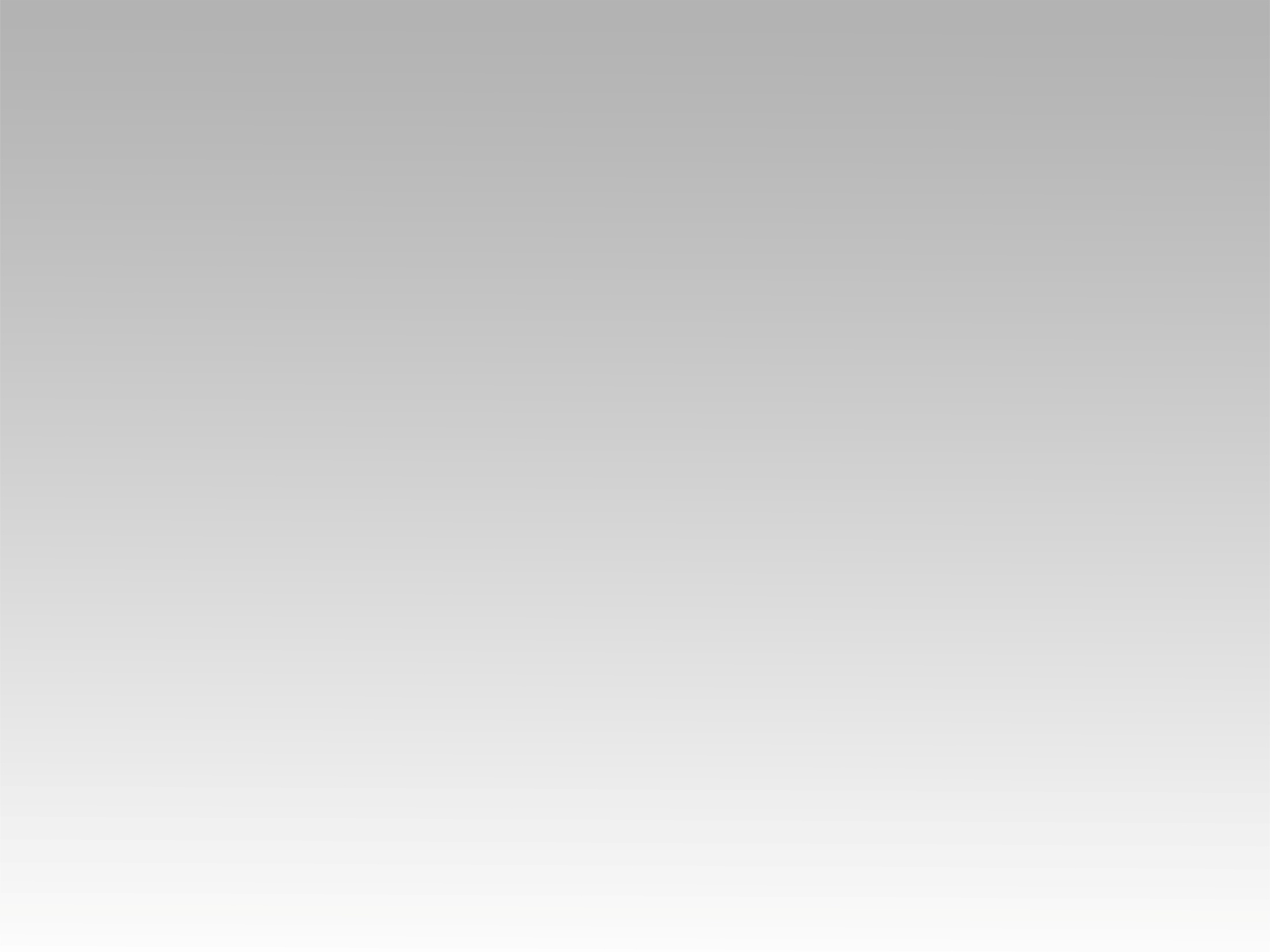 تـرنيـمـة
احملوا الإنجيل
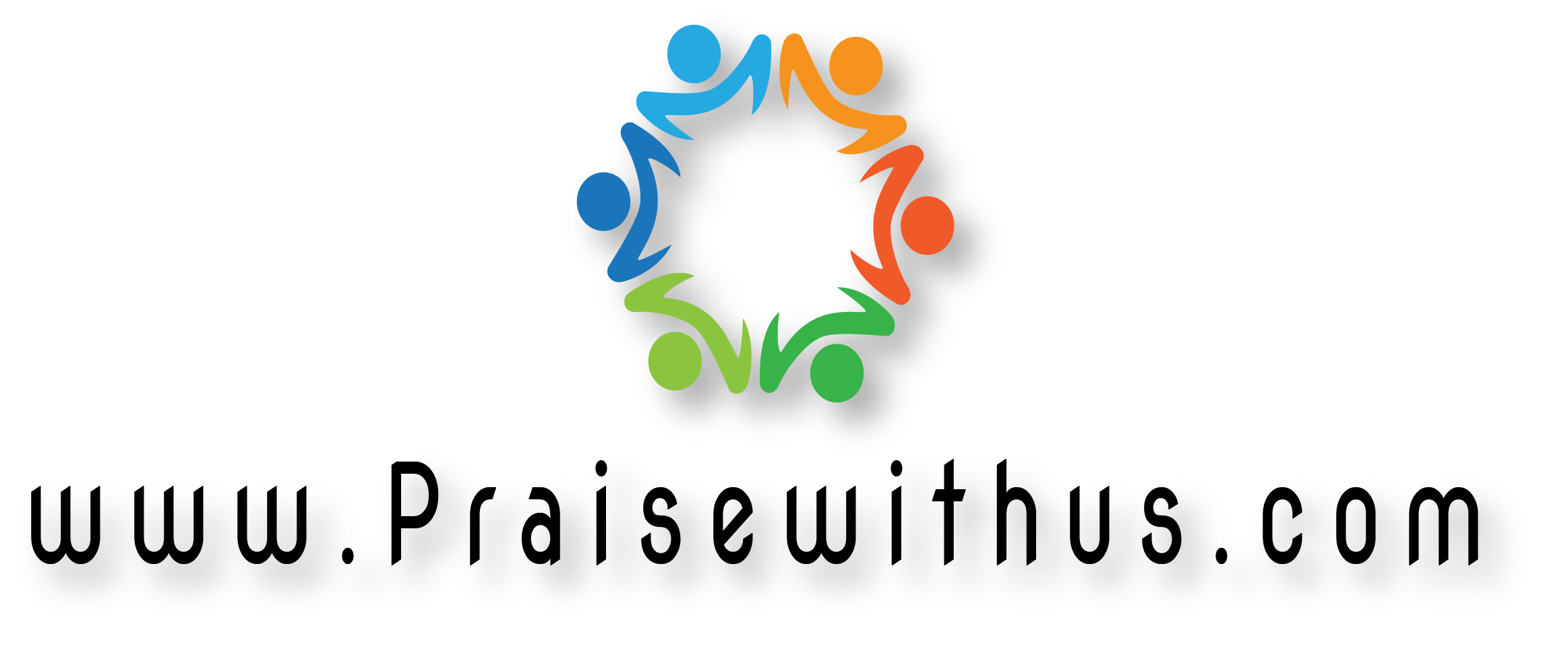 احملوا الإنجيل بشروا الأنام بالكلام المنير 
فالورى قد ضل في تيه الظلام بالهدى يستنير
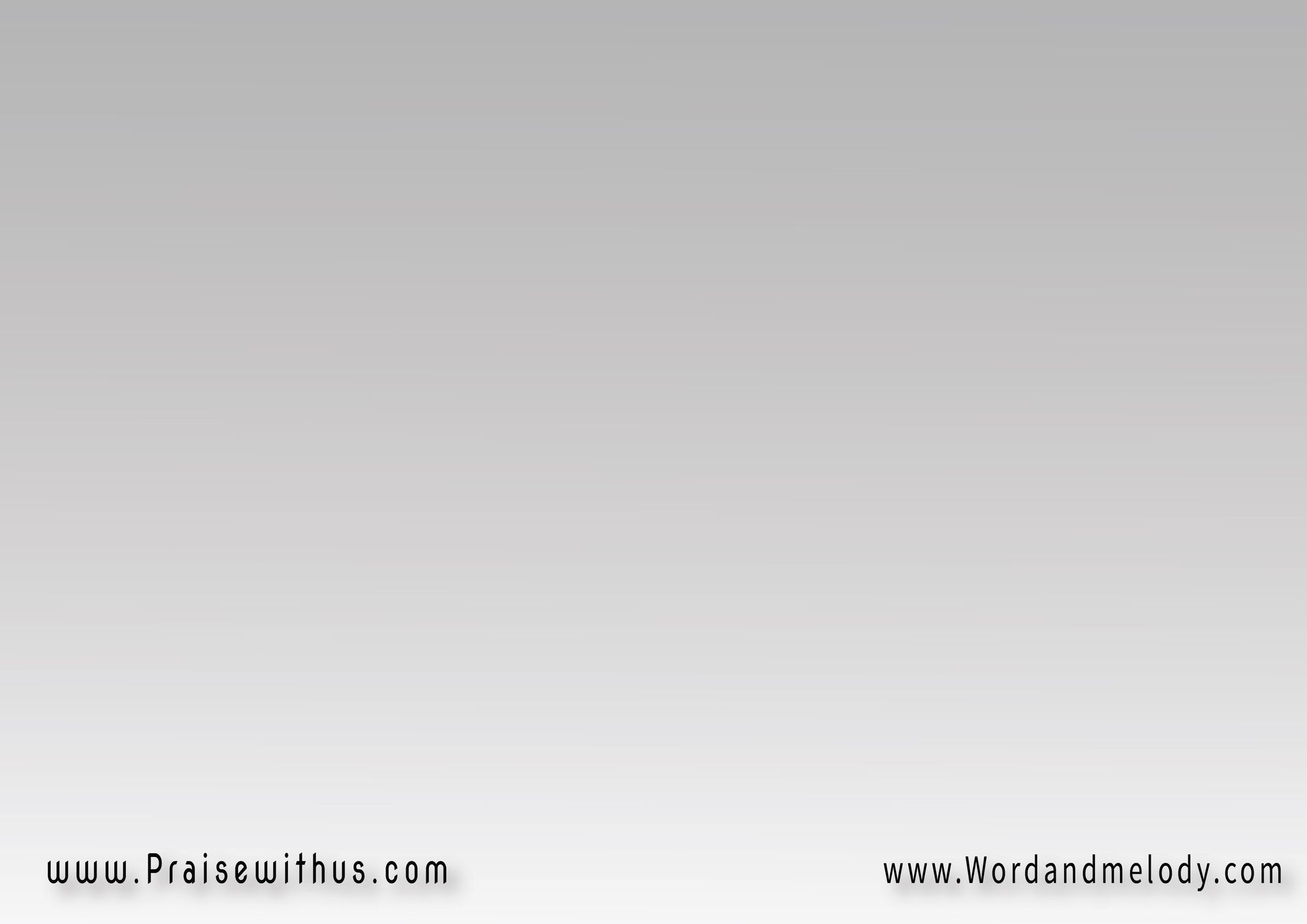 فأنيروا الكون بالإنجيلْنوره بِكُم بداولتكن أقواله الدليلْللذي رام الهدى
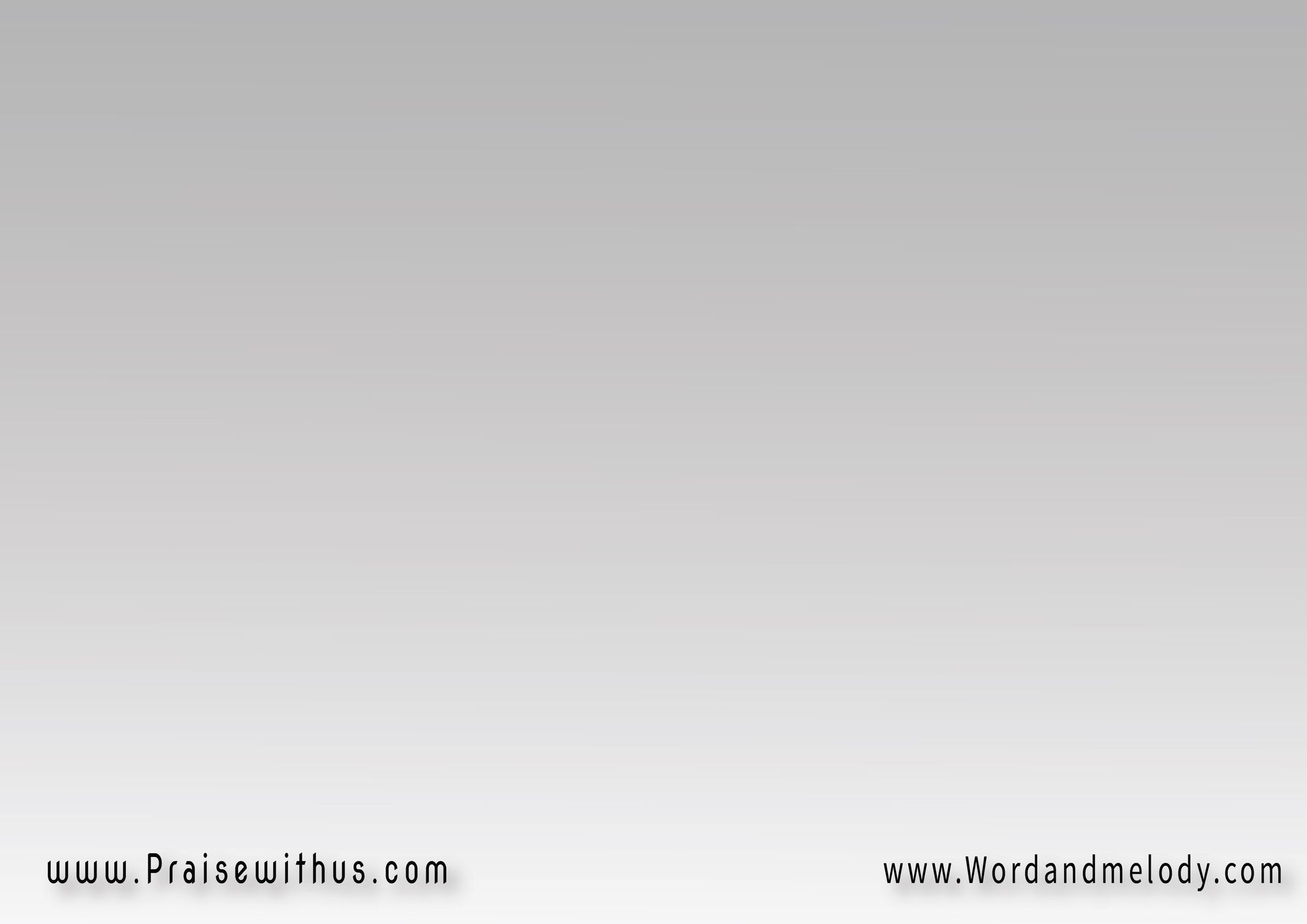 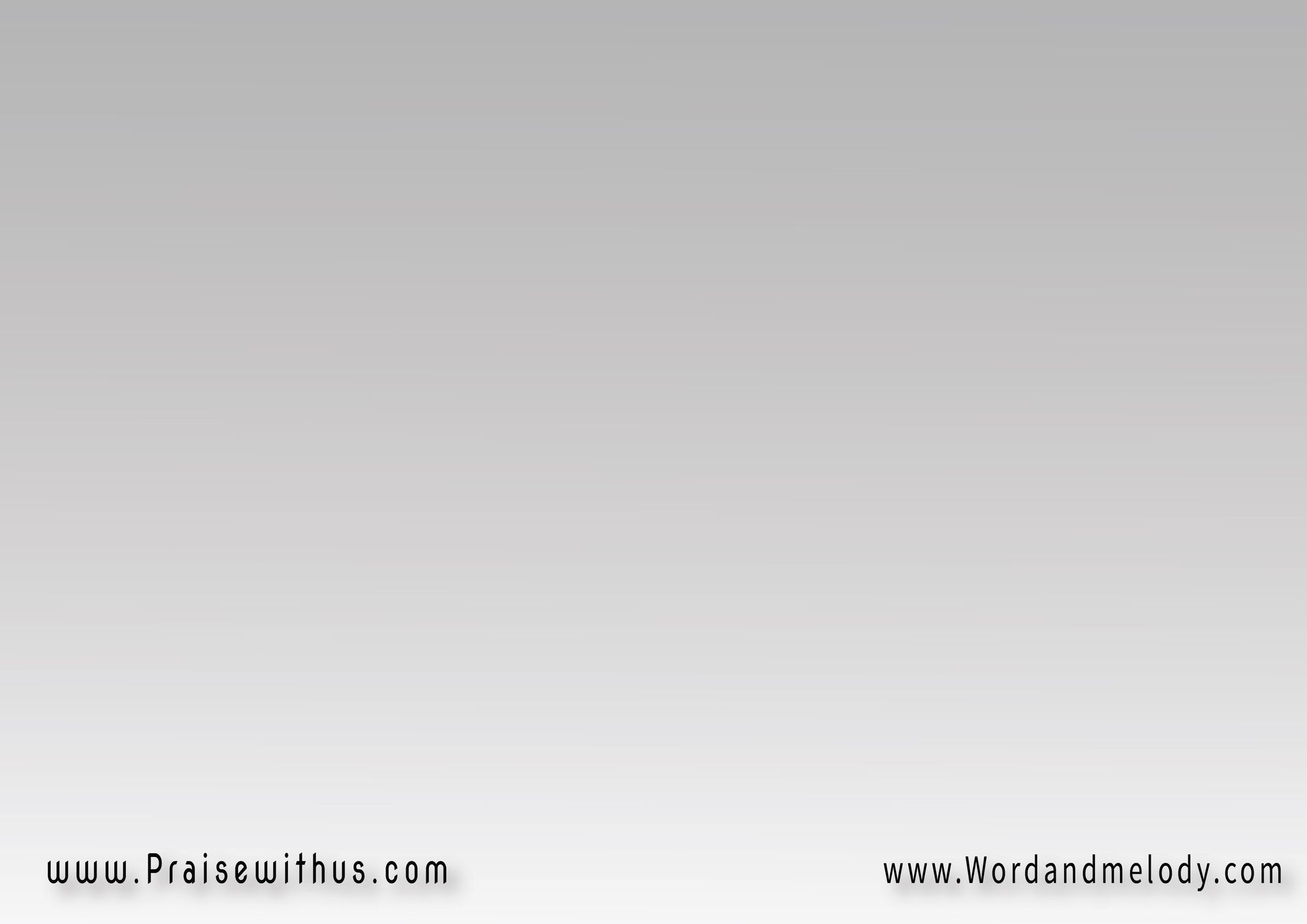 أيها الإخوان جاءنا الندا:بشروا الهالكينْأنقذوا الغرقانَ في بحرِ الردىبالسفينِ الأمينْ
فأنيروا الكون بالإنجيلْنوره بِكُم بداولتكن أقواله الدليلْللذي رام الهدى
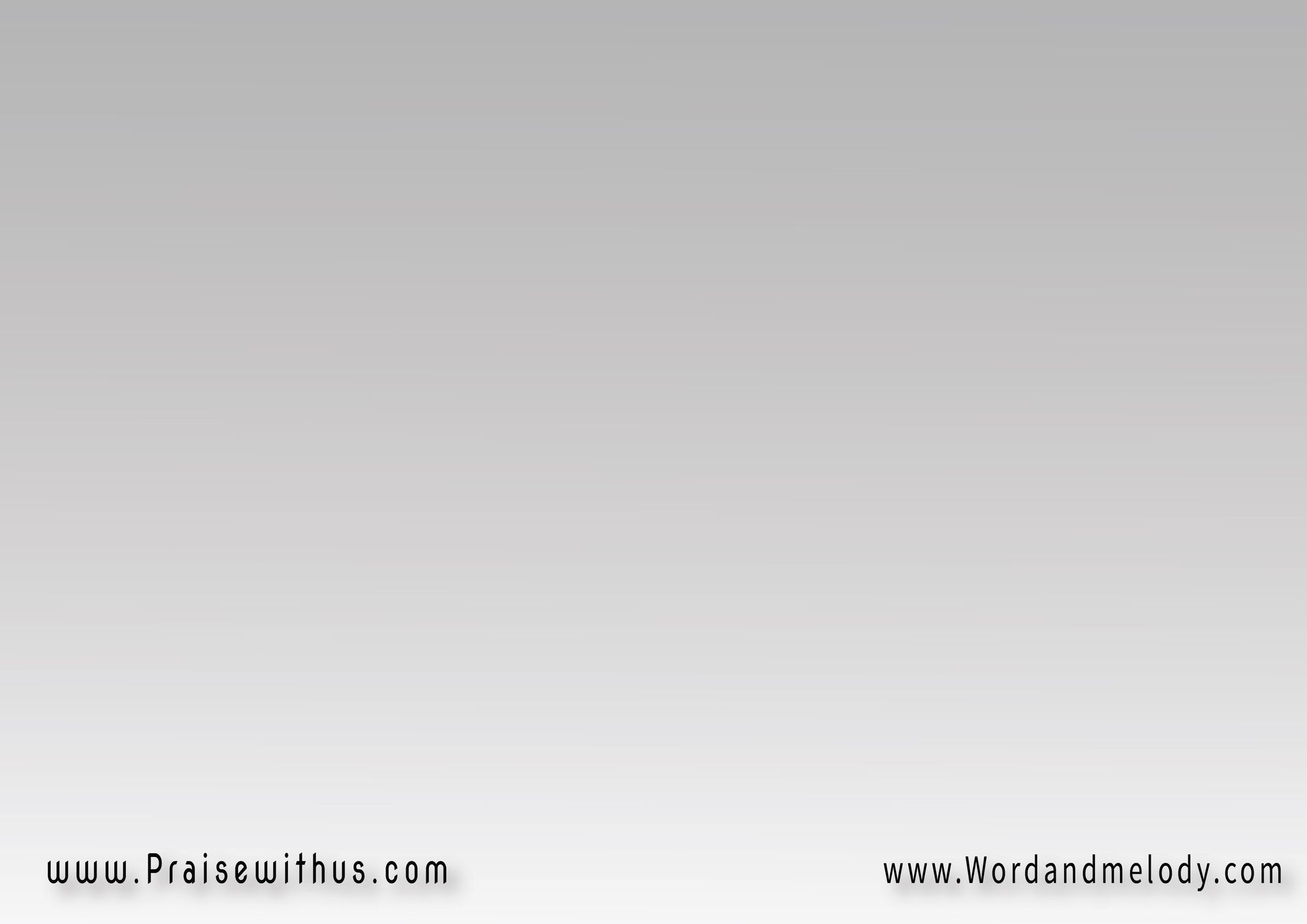 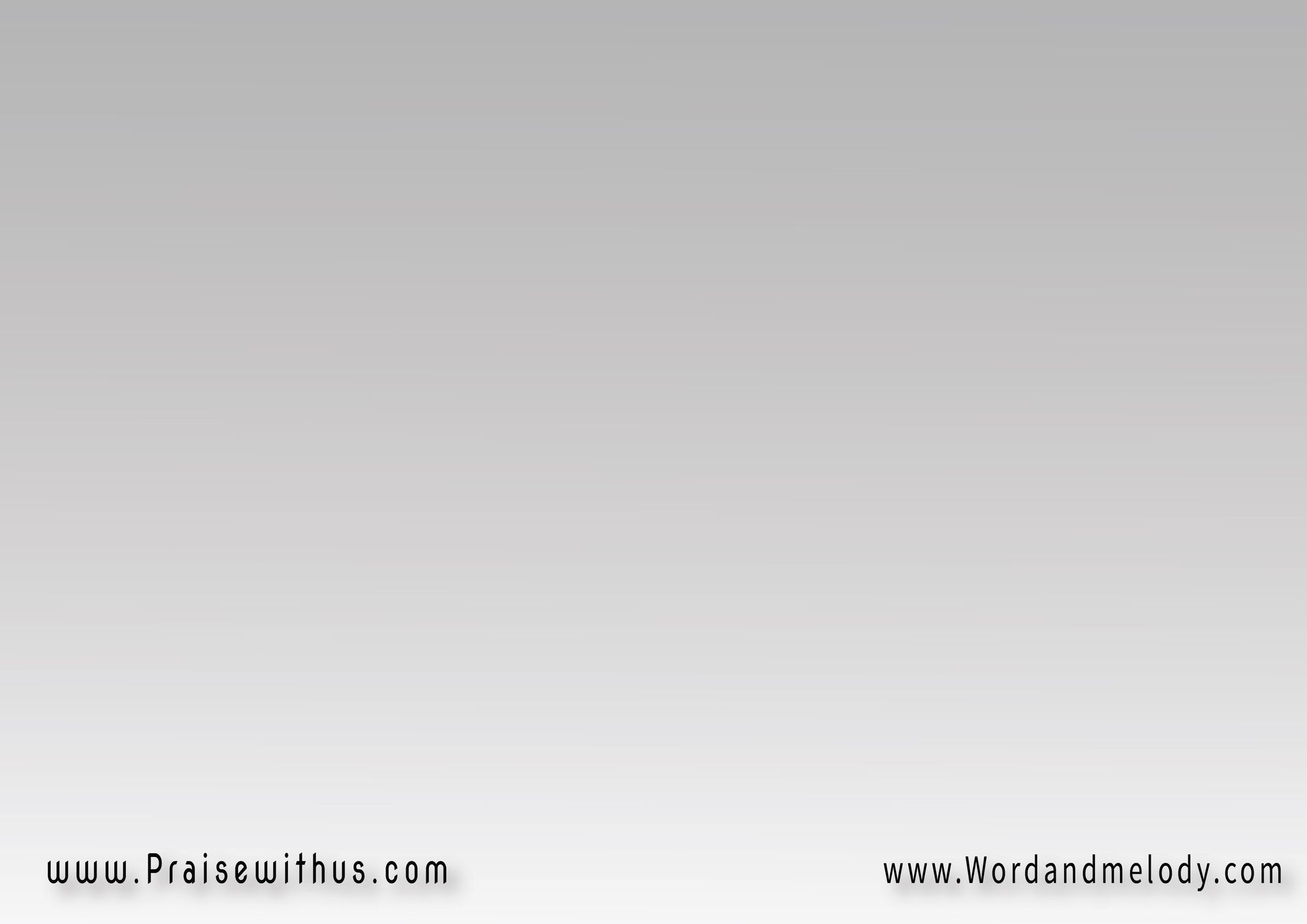 وانهَضوا في الحالِ جِدّوا عاملينْبين أهل الرموسْمُفتدين الوقتَ صلوا مؤمنينْلخلاص النفوسْ
فأنيروا الكون بالإنجيلْنوره بِكُم بداولتكن أقواله الدليلْللذي رام الهدى
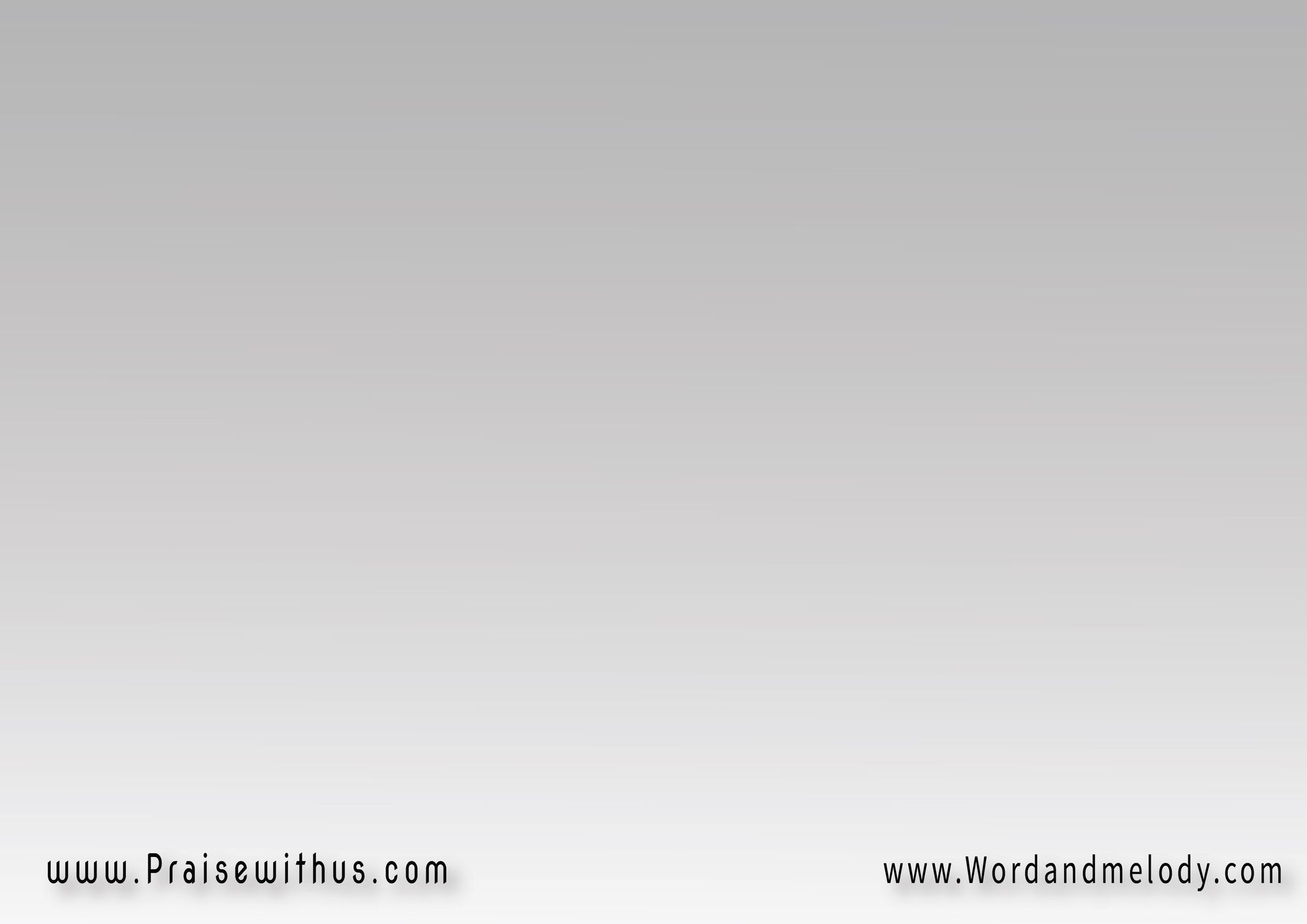 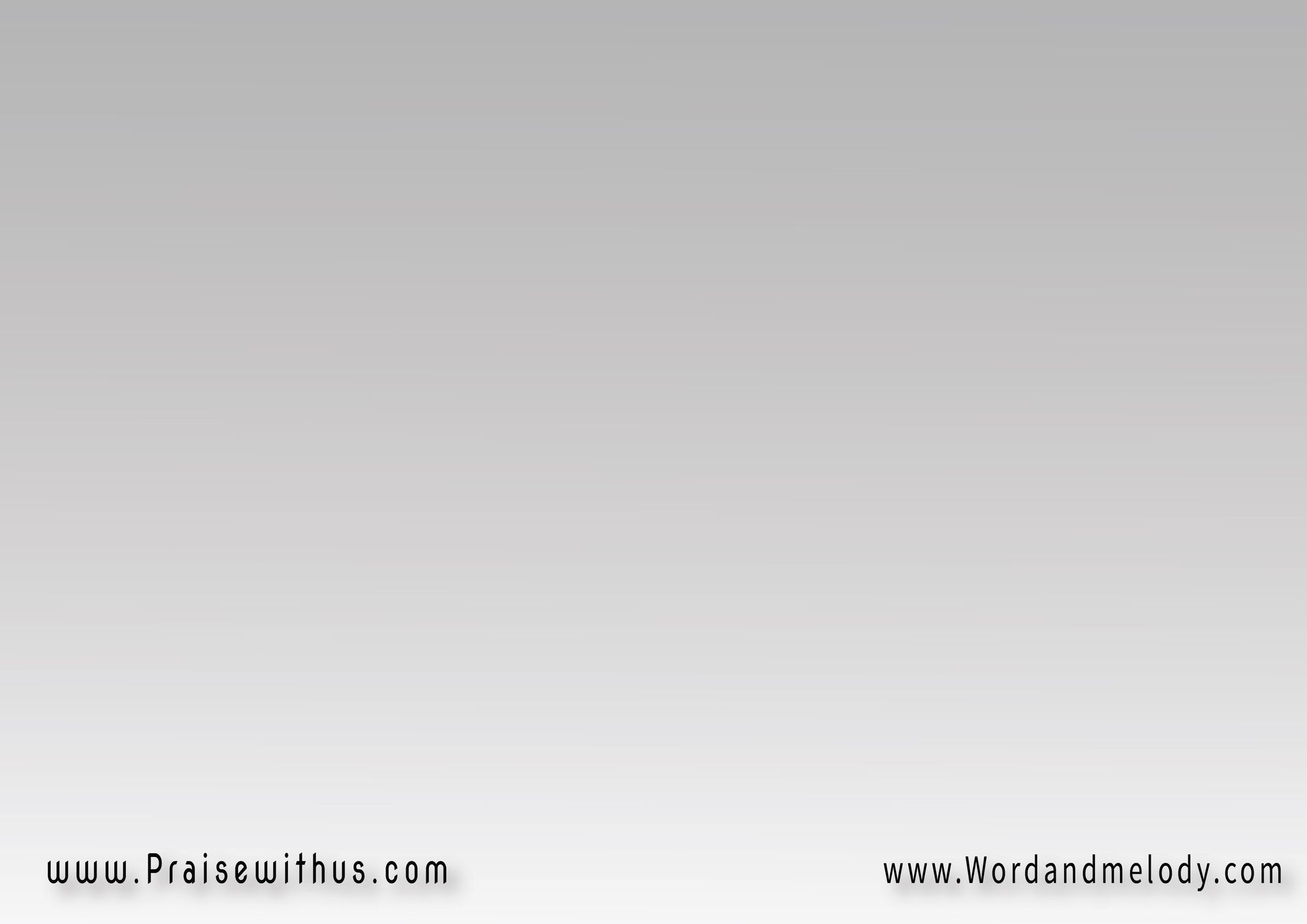 فلْيعُمَّ الكونَ توزيعُ الكتابْباجتهادِ السعاةْوليُذَعْ في المخلق قوله الصوابْللفدى والحياةْ
فأنيروا الكون بالإنجيلْنوره بِكُم بداولتكن أقواله الدليلْللذي رام الهدى
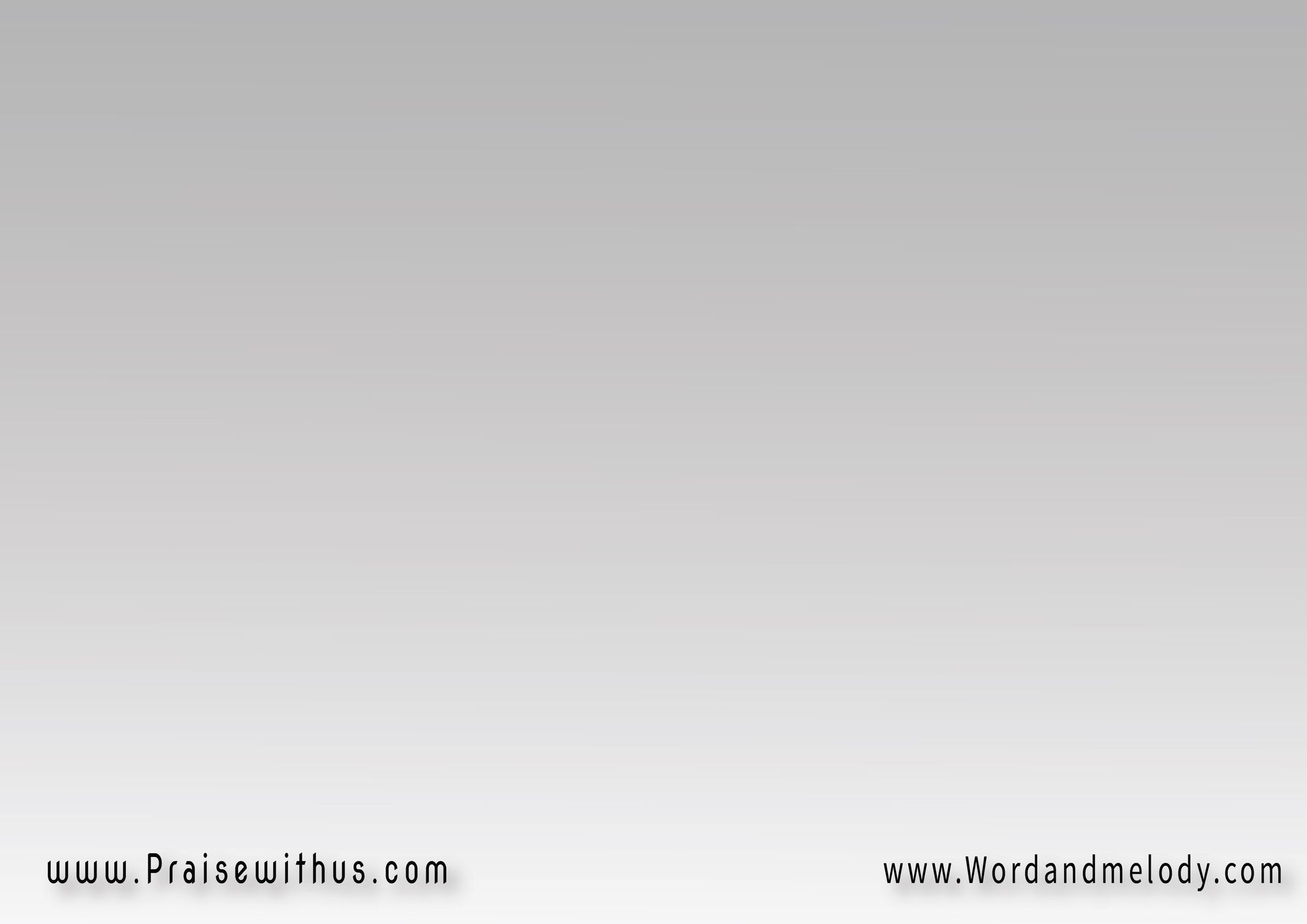 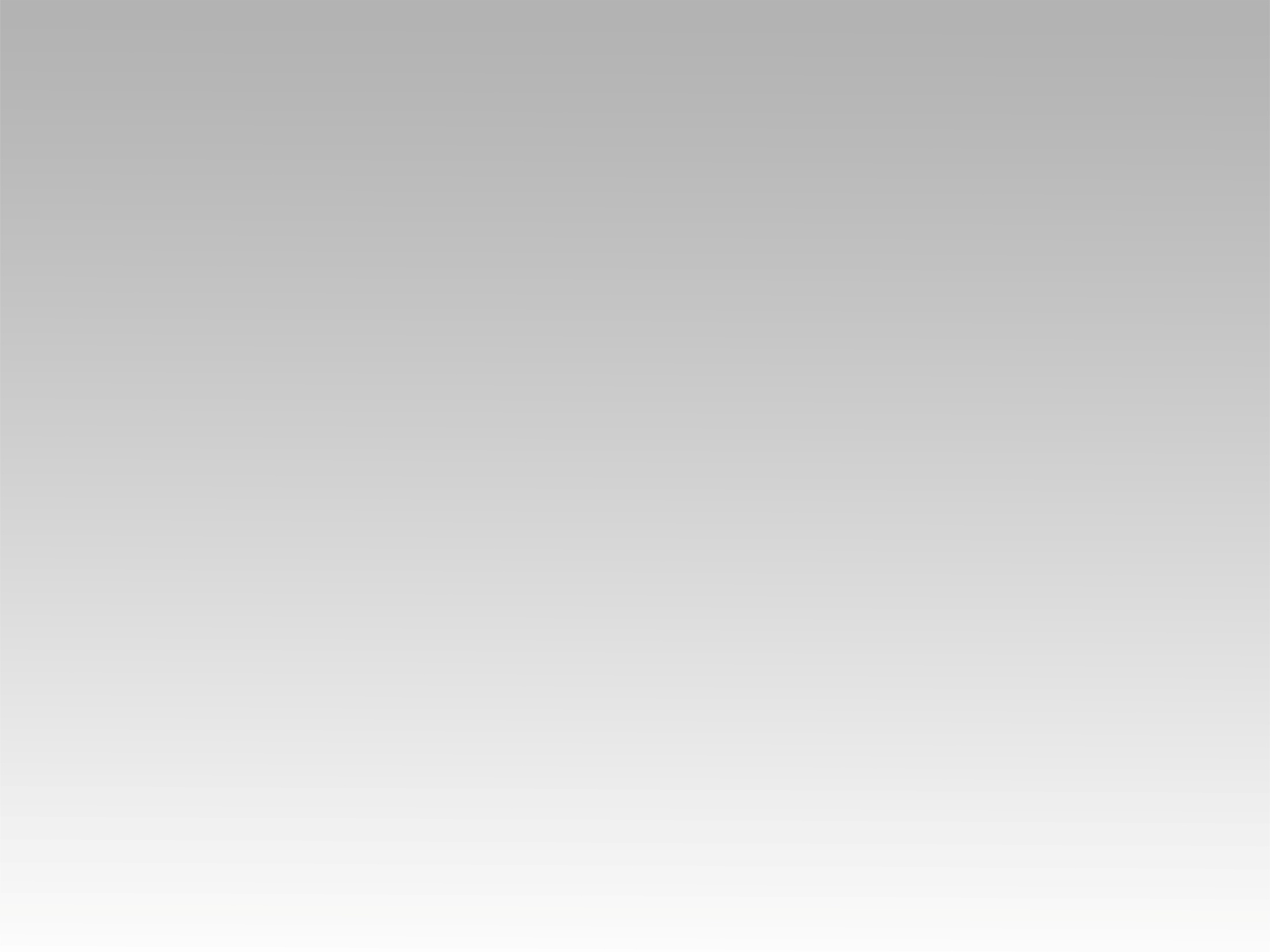 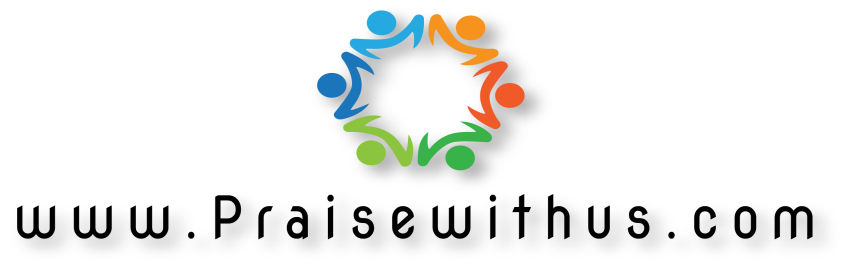